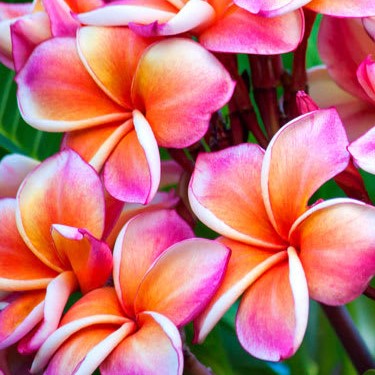 সকলকে শুভেচ্ছা
পরিচিতি
বিপ্লব কুমার দাস
সহকারি শিক্ষক
লুটিয়া সরকারি প্রাথমিক বিদ্যালয়
লোহাগড়া,নড়াইল।
পাঠ পরিচিতি
শ্রেণিঃ প্রথম
বিষয়ঃ প্রাথমিক গণিত
পাঠের শিরোণাম : তুলনা।                                                 পাঠের অংশ : হালকা ভারি খাটো লম্বা।
শিখনফল
১,১,৩ হালকা- ভারি তুলনা করতে পারবে।
১,১,৫ খাটো –লম্বা আলাদা করতে পারবে।
উপস্থাপনের ধাপ
বাস্তব
বল,বেলুন,পেঞ্চিল,মই,বোতল
পাঠ ঘোষণাঃ
তুলনা
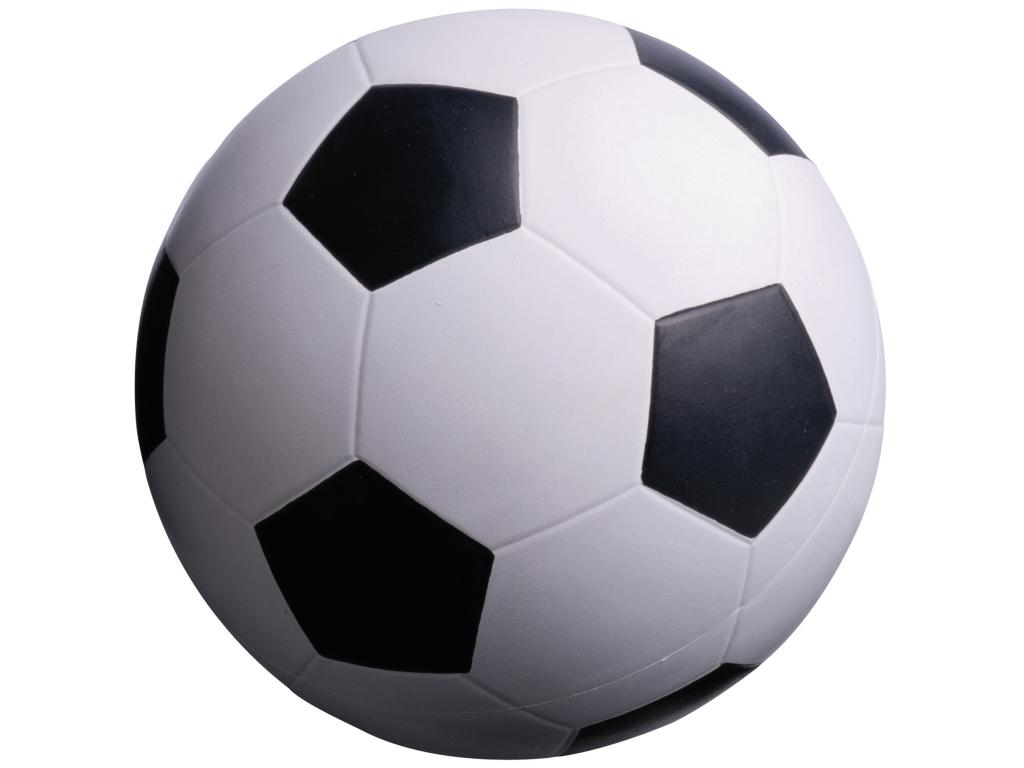 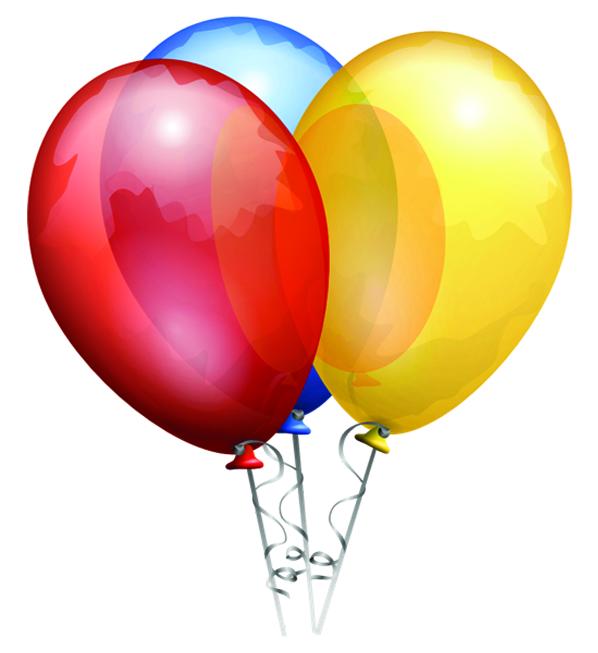 ভারি
হালকা
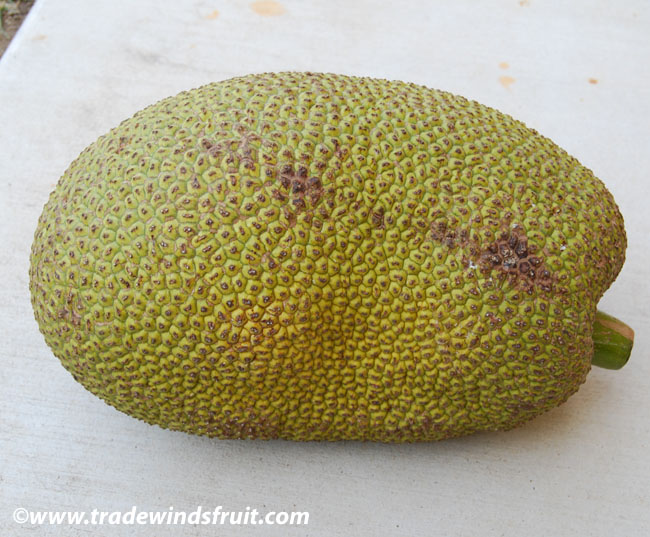 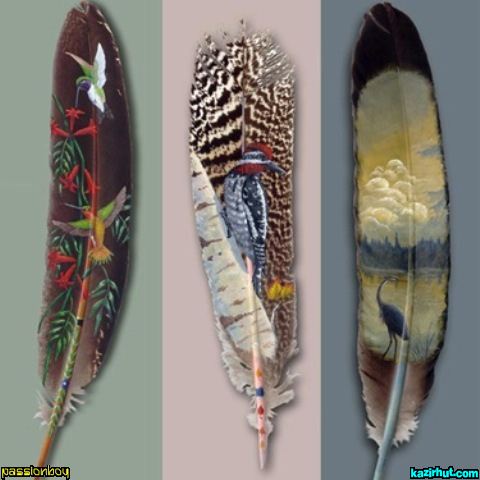 হালকা
ভারি
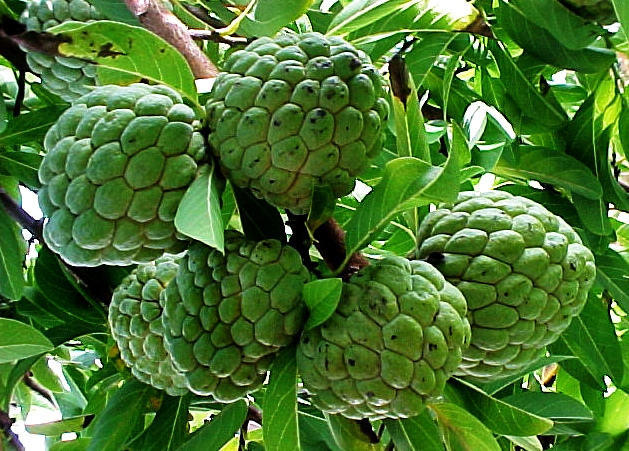 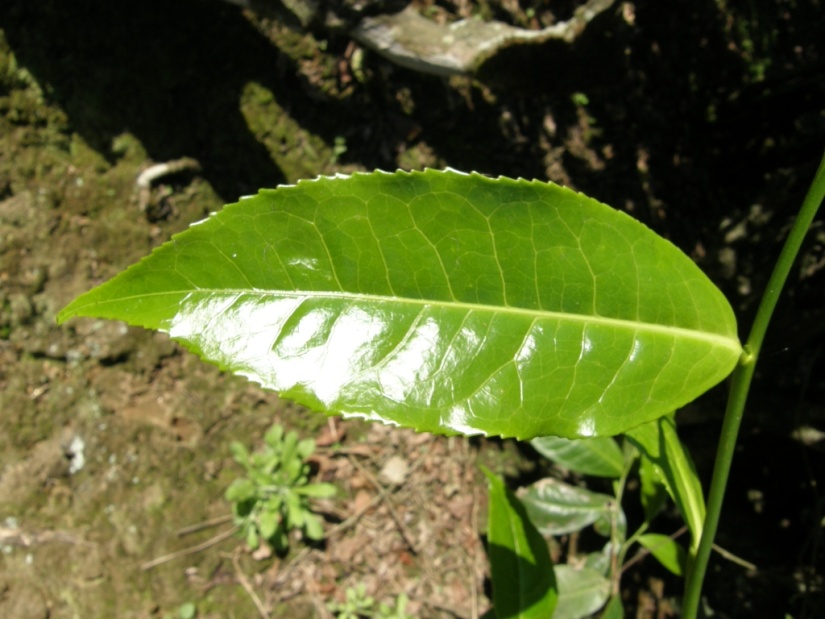 ভারি
হালকা
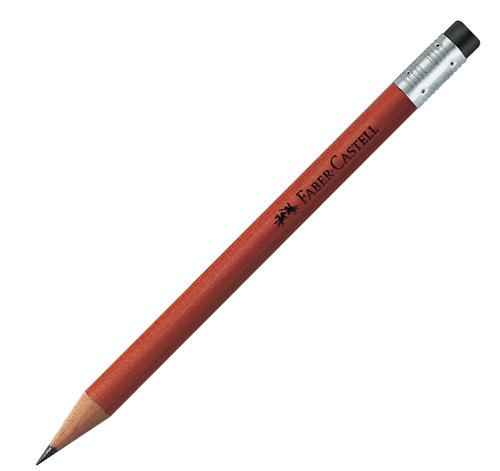 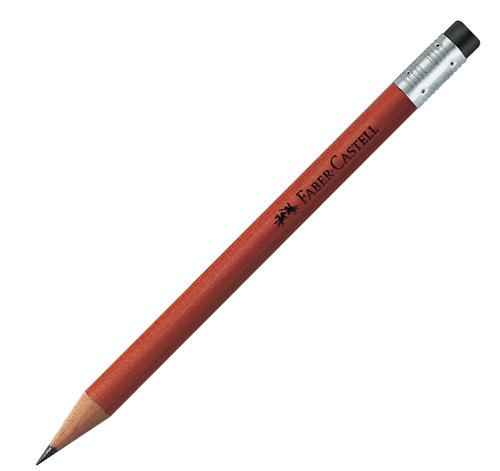 খাটো
লম্বা
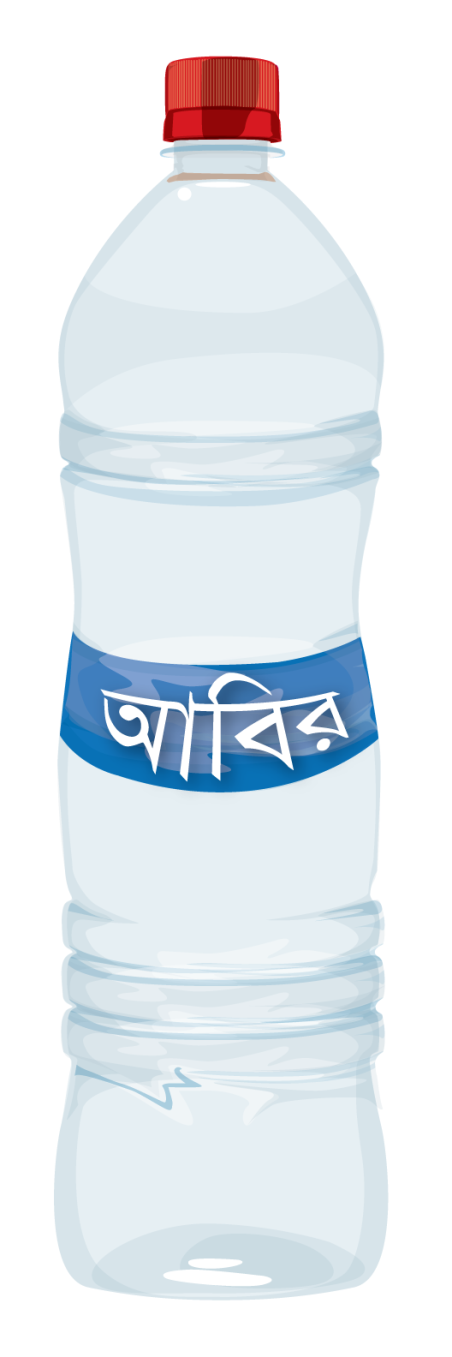 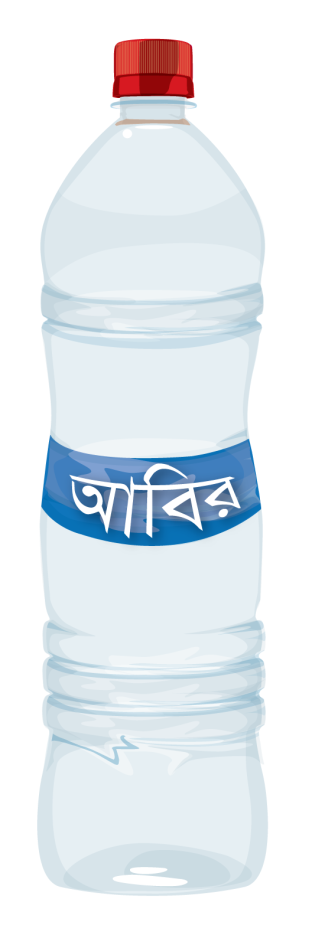 লম্বা
খাটো
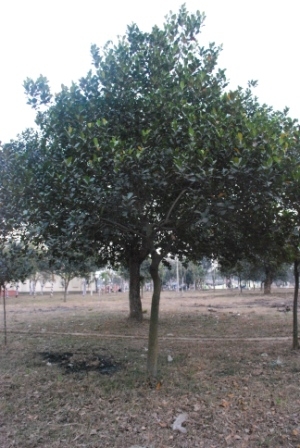 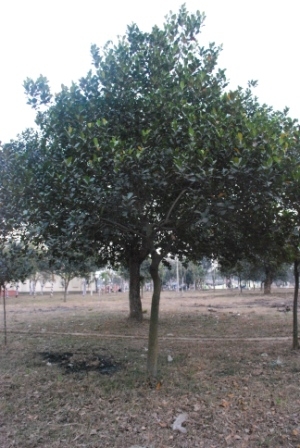 লম্বা
খাটো
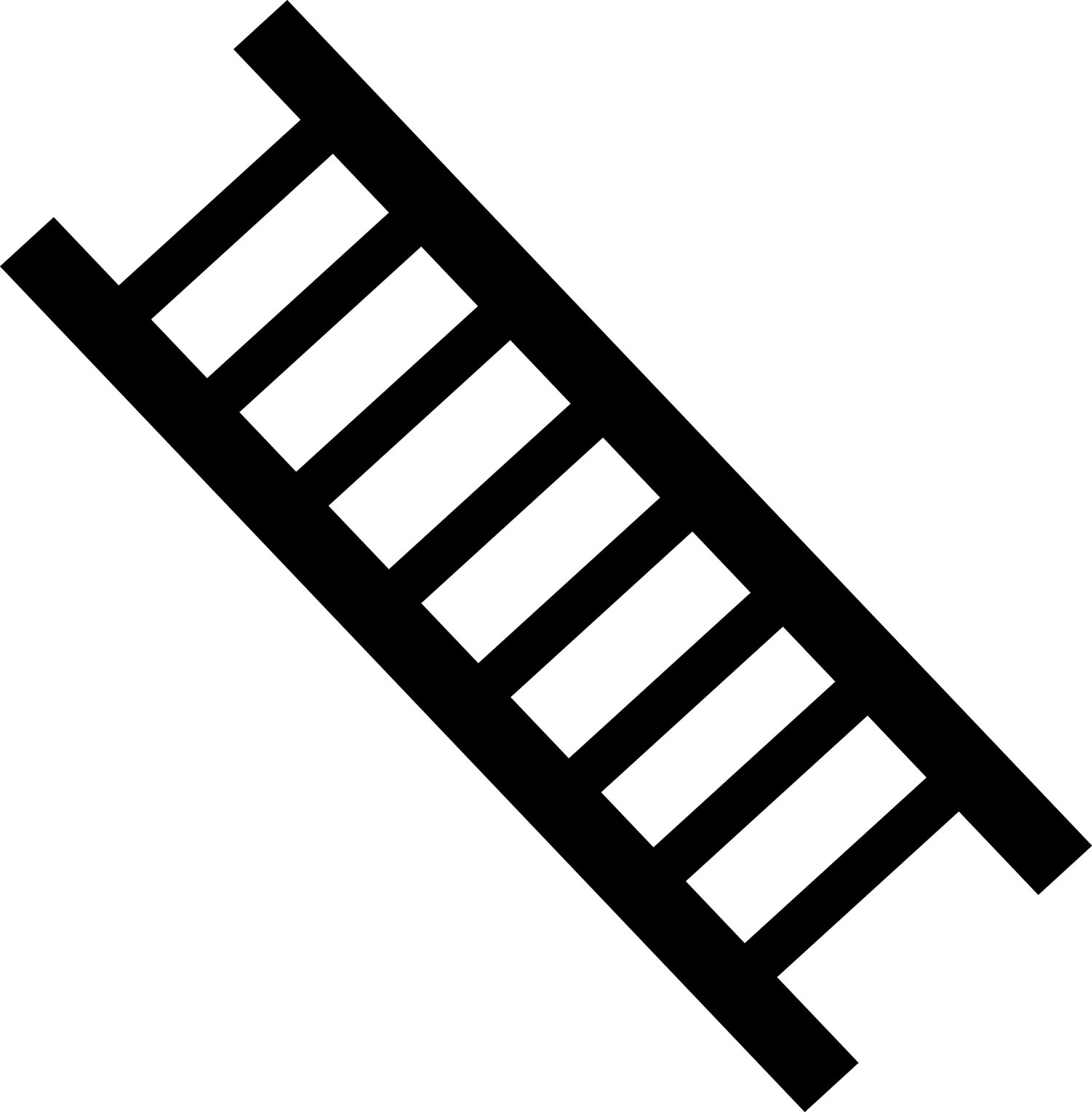 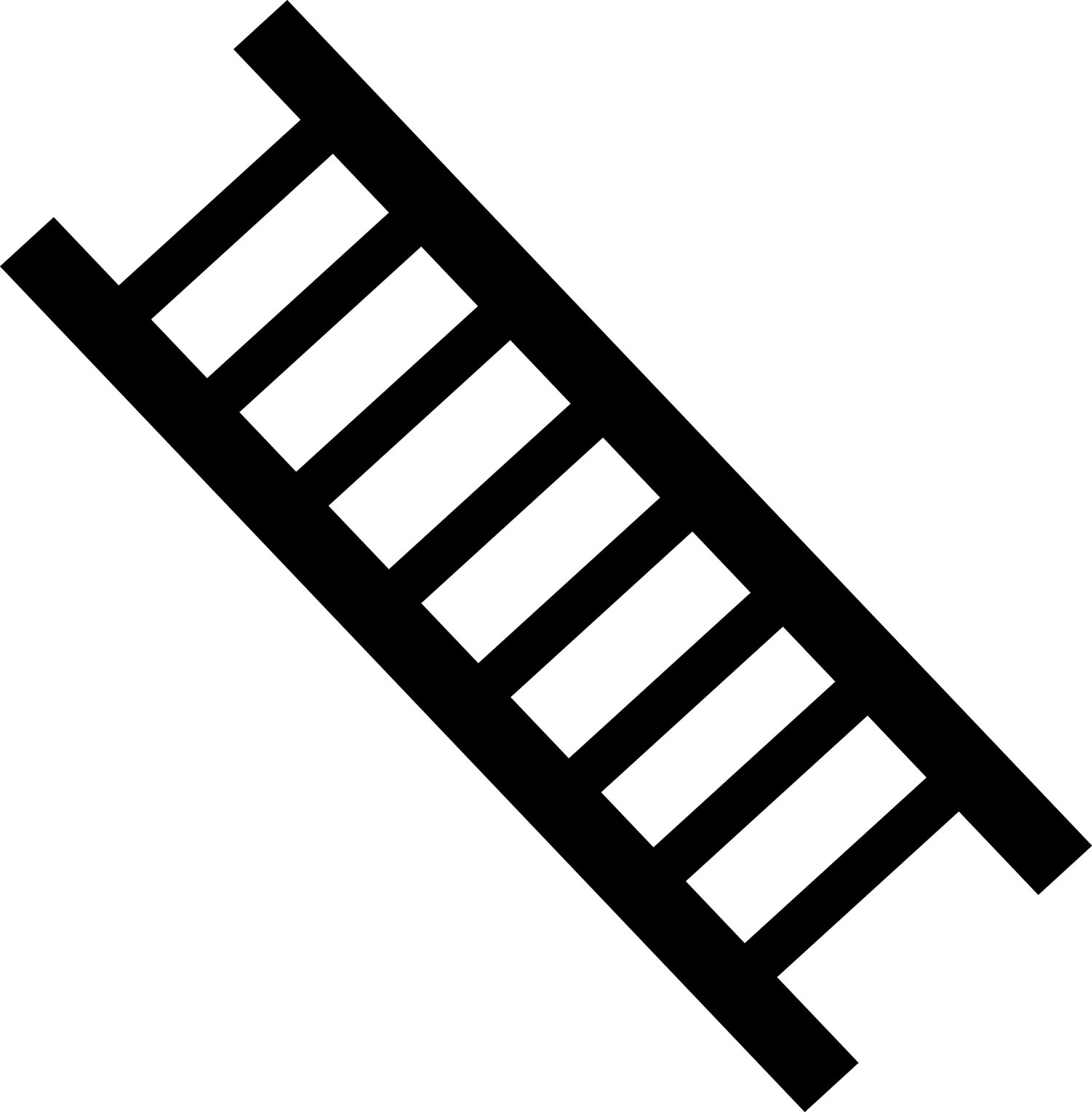 লম্বা
খাট
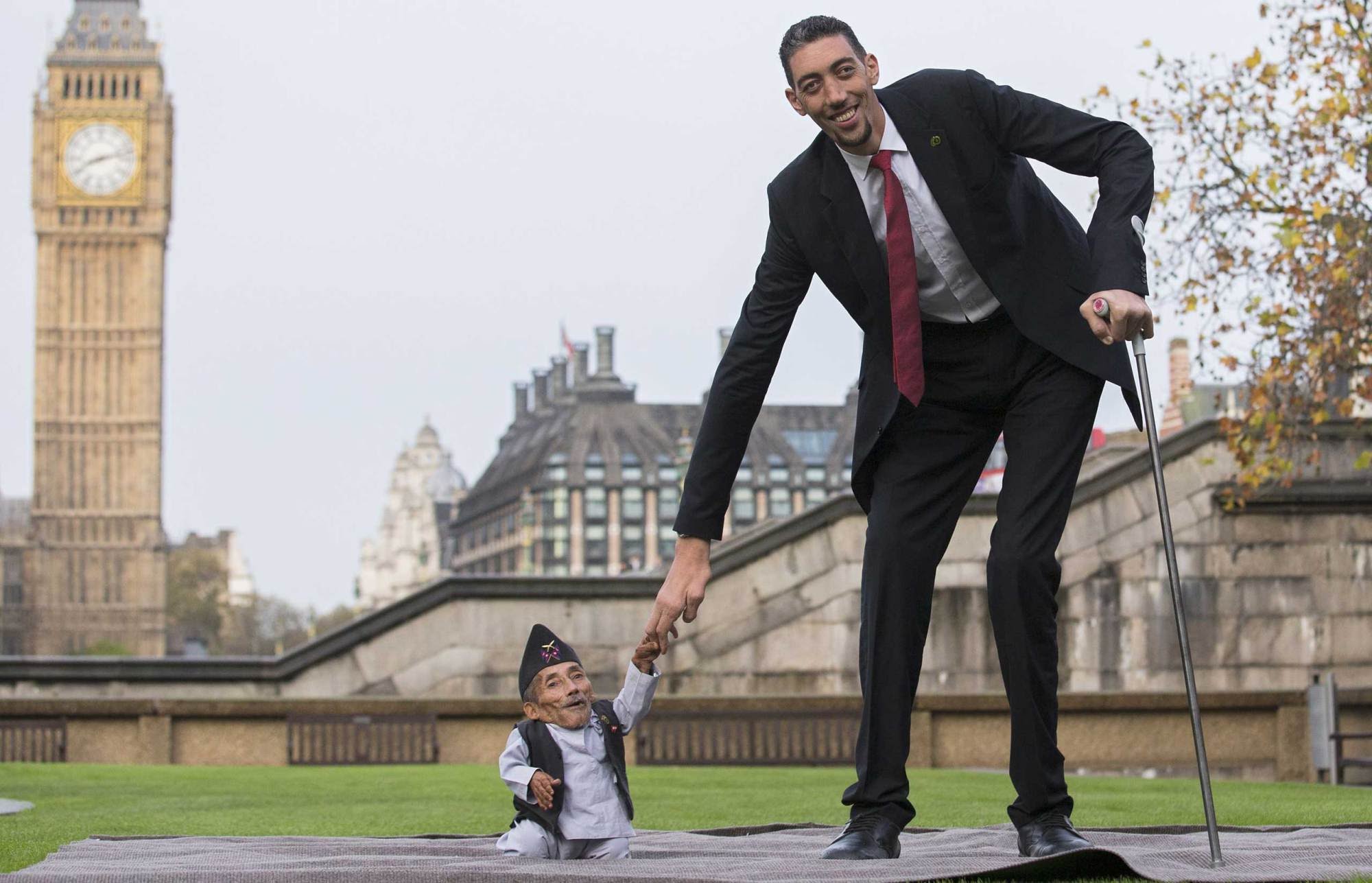 লম্বা
খাটো
মূল্যায়ন
যেটি খাটো সেটিতে টিক এবং         যেটি লম্বা সেটিতে কাটা চিহ্ন দাও
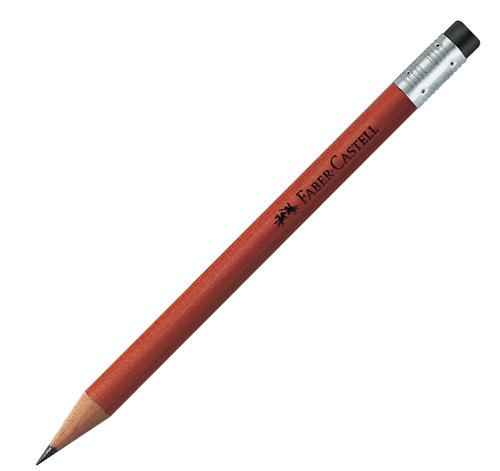 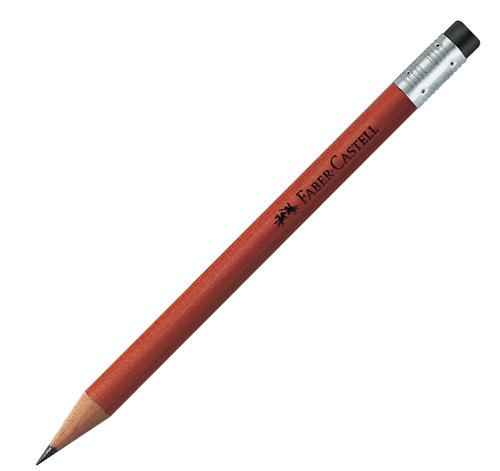 যেটি ভারি সেটিতে টিক চিহ্ন এবং যেটি হালকা সেটিতে কাটা চিহ্ন দাও
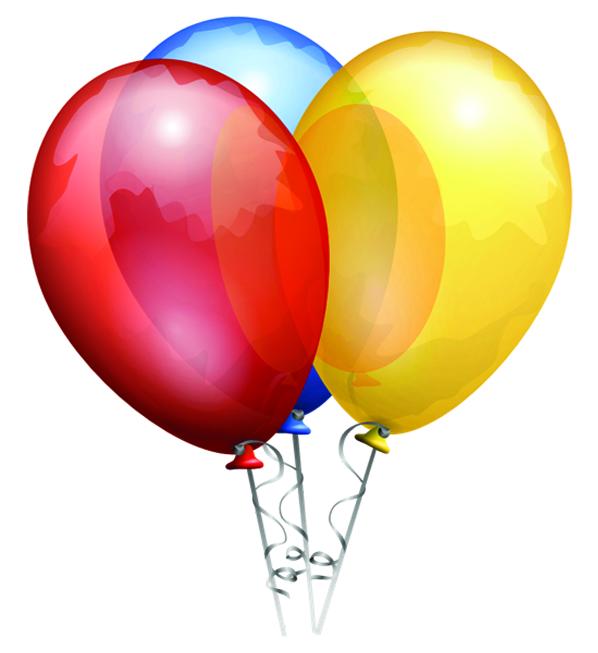 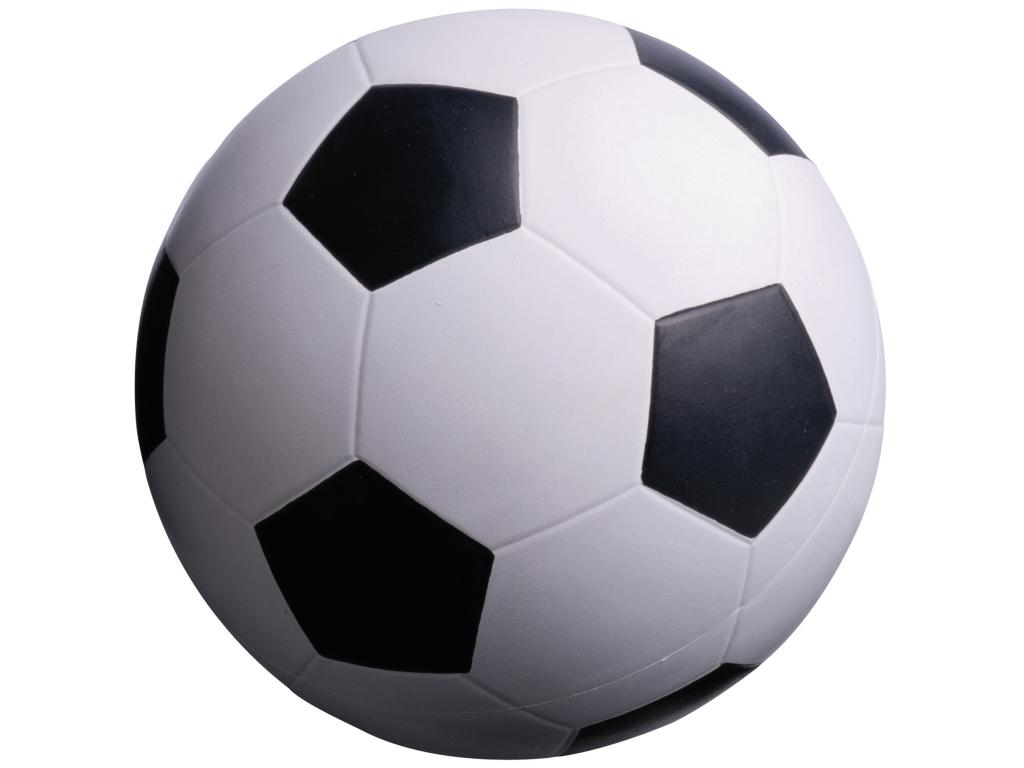 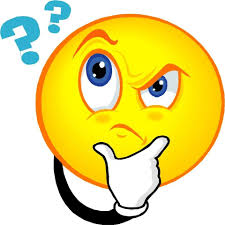 বাড়ীর কাজ
তোমার আশেপাশের  হালকা ও ভারী  কয়েকটি  জিনিসের নাম লিখে আনবে।
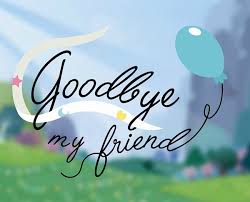